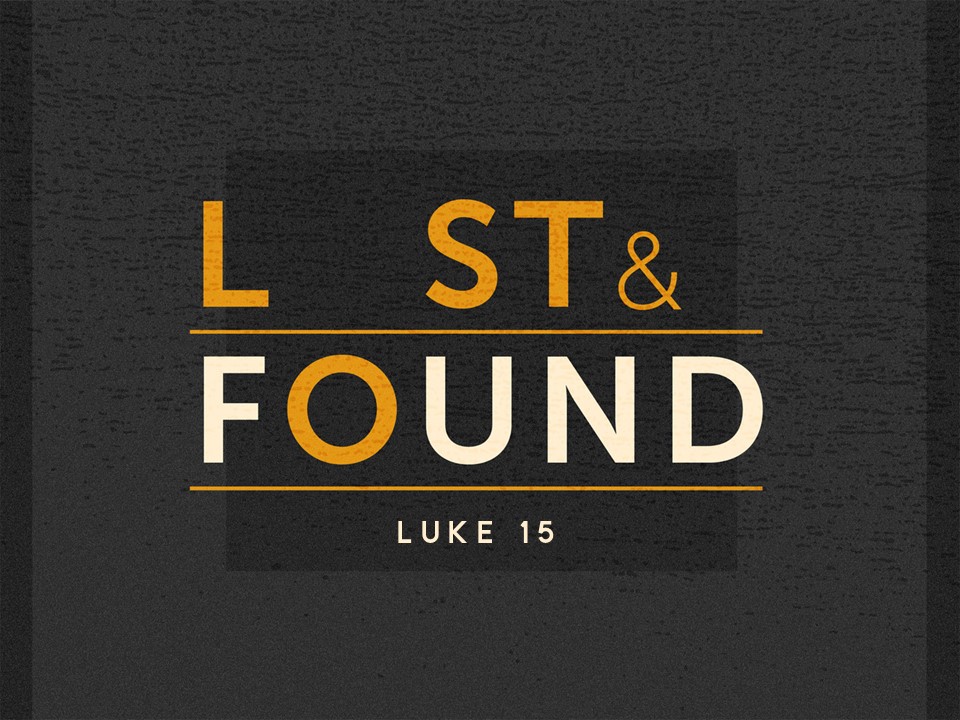 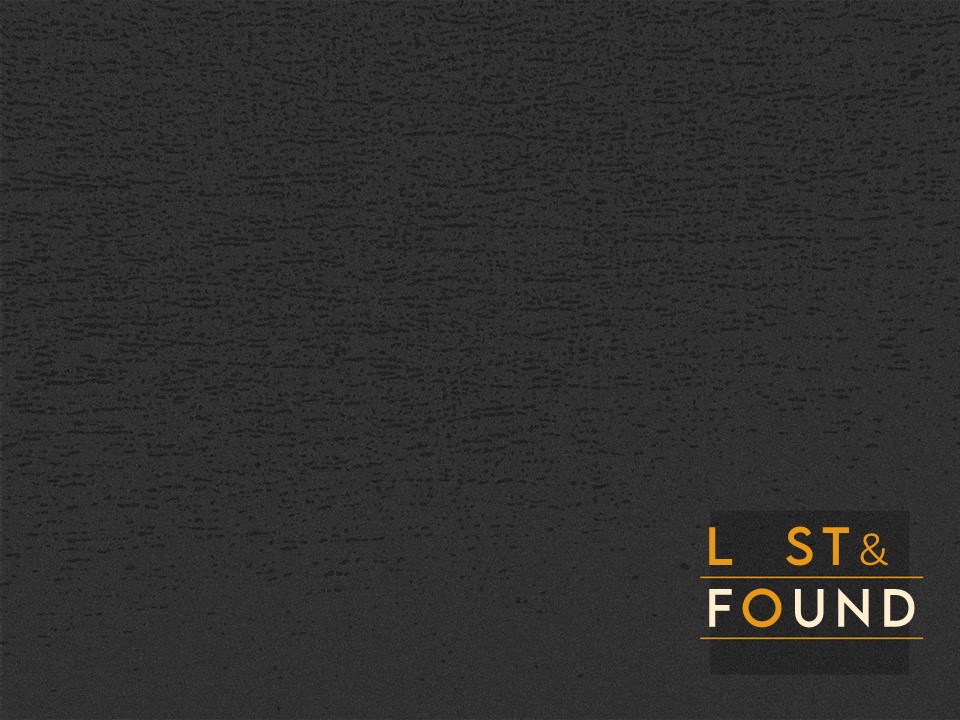 Luke 15:1-2

1 Now the tax collectors and sinners were all drawing near to hear him. 2 And the Pharisees and the scribes grumbled, saying, “This man receives sinners and eats with them.”
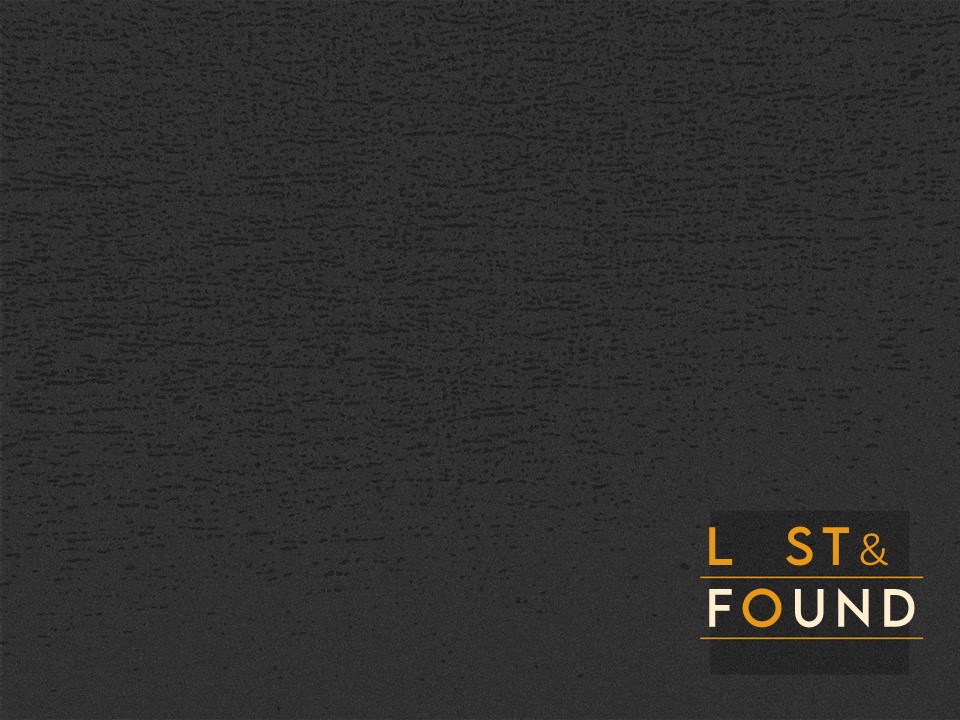 Luke 15:3-4

3 So he told them this parable: 4 “What man of you, having a hundred sheep, if he has lost one of them, does not leave the ninety-nine in the open country, and go after the one that is lost, until he finds it?
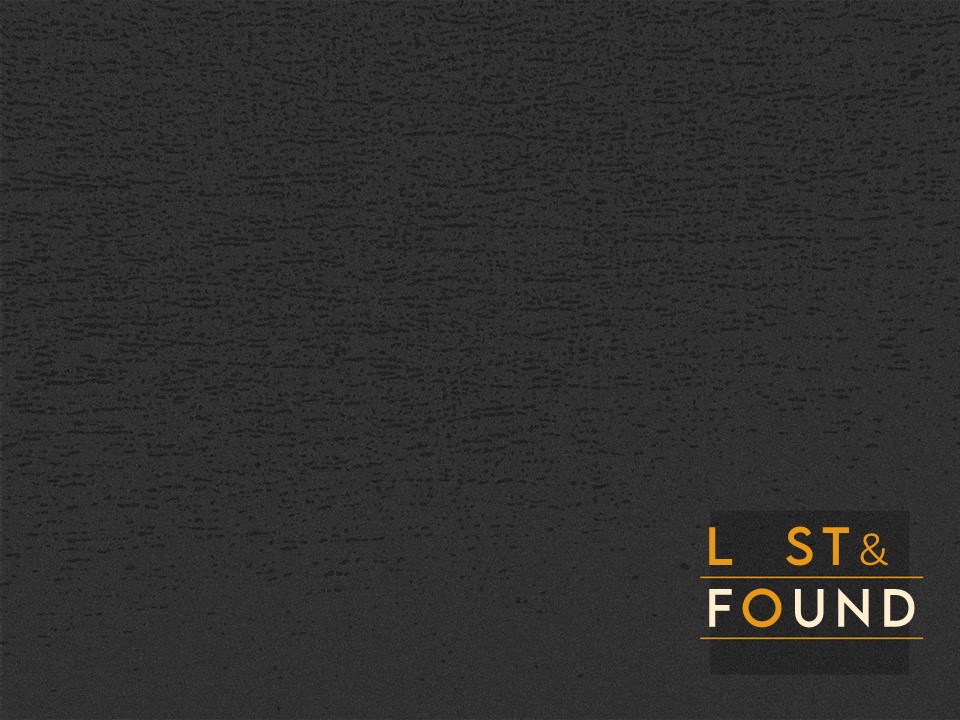 Luke 15:5-6

5 And when he has found it, he lays it on his shoulders, rejoicing. 6 And when he comes home, he calls together his friends and his neighbors, saying to them, ‘Rejoice with me, for I have found my sheep that was lost.’
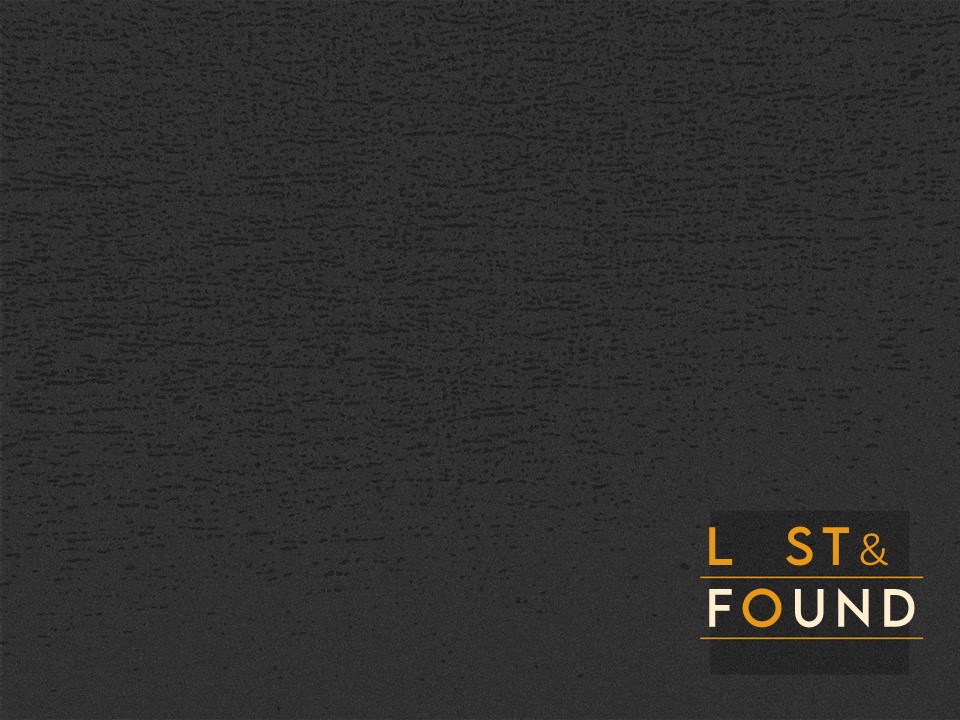 Luke 15:7

7 Just so, I tell you, there will be more joy in heaven over one sinner who repents than over ninety-nine righteous persons who need no repentance.
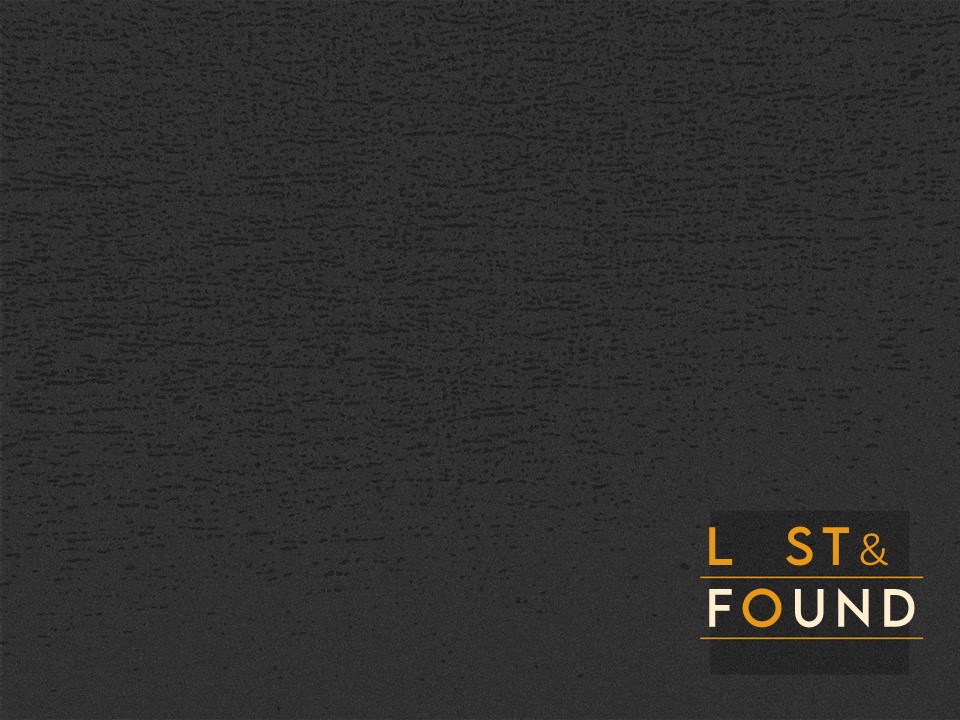 Luke 15:8

8 “Or what woman, having ten silver coins, if she loses one coin, does not light a lamp and sweep the house and seek diligently until she finds it?
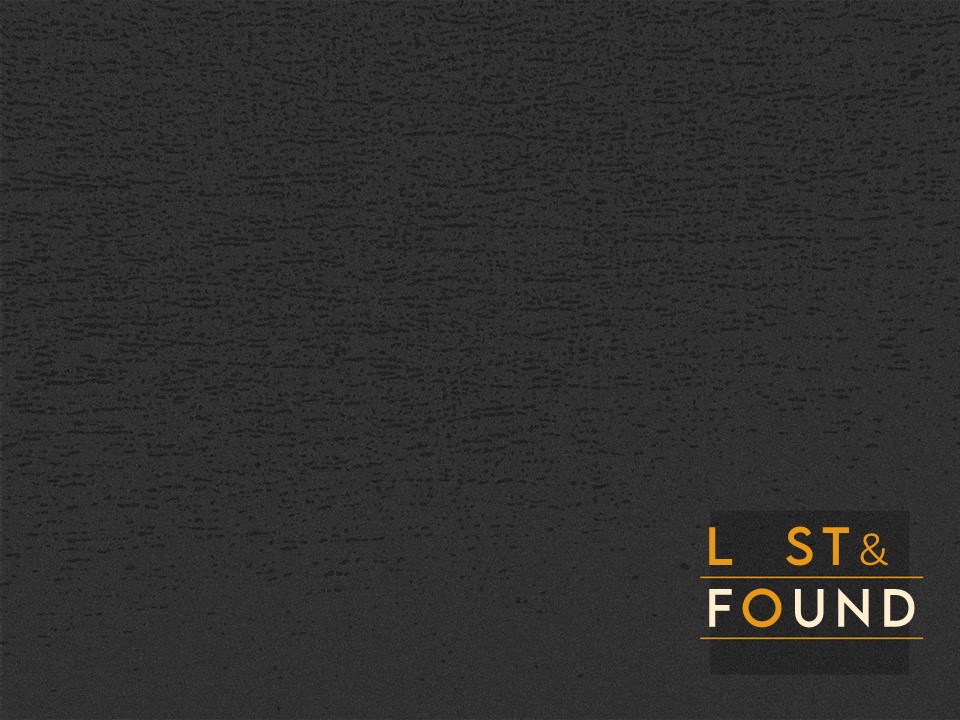 Luke 15:9-10

9 And when she has found it, she calls together her friends and neighbors, saying, ‘Rejoice with me, for I have found the coin that I had lost.’ 10 Just so, I tell you, there is joy before the angels of God over one sinner who repents.”
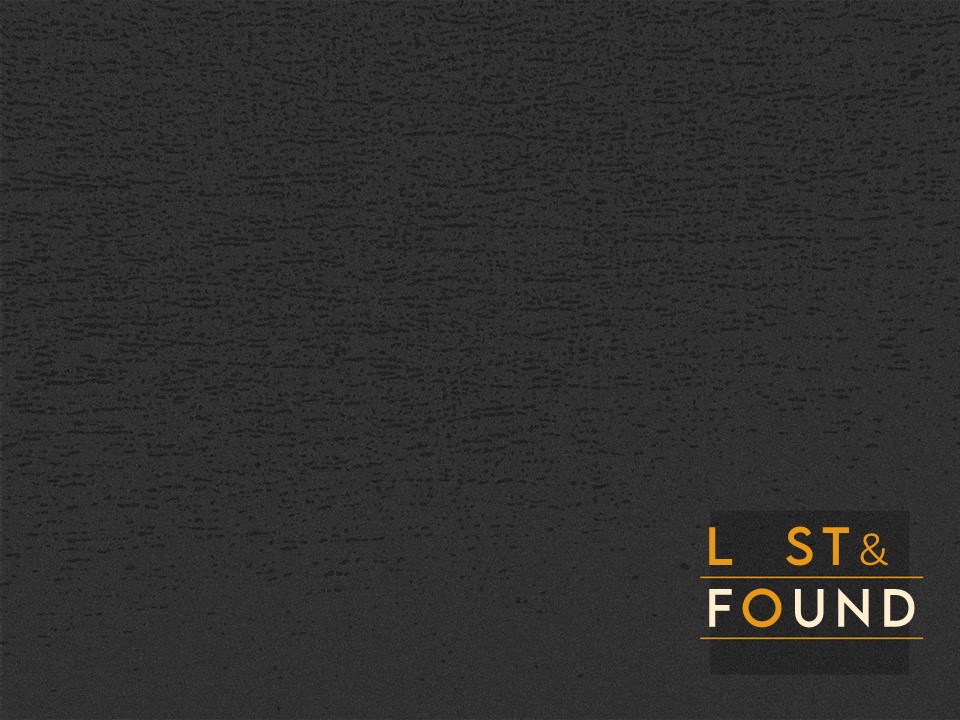 Lessons From The Parables

Our God is a seeking God                                       2 Chr. 16:9; 1 Tim. 1:15; Ps. 8:3-4; Lk. 19:10

We are instruments of God’s seeking             Matt. 28:19-20; 1 Pet. 2:9; Jn. 4:35; Eph. 5:1-2

Repentance is a time for rejoicing                  Acts 8:39; 16:33-34; Is. 62:5; 65:19

You are valuable to God!                               Rom. 5:6-8; Lk. 19:10; Mk. 10:45;                            1 Tim. 2:4; 2 Pet. 3:9
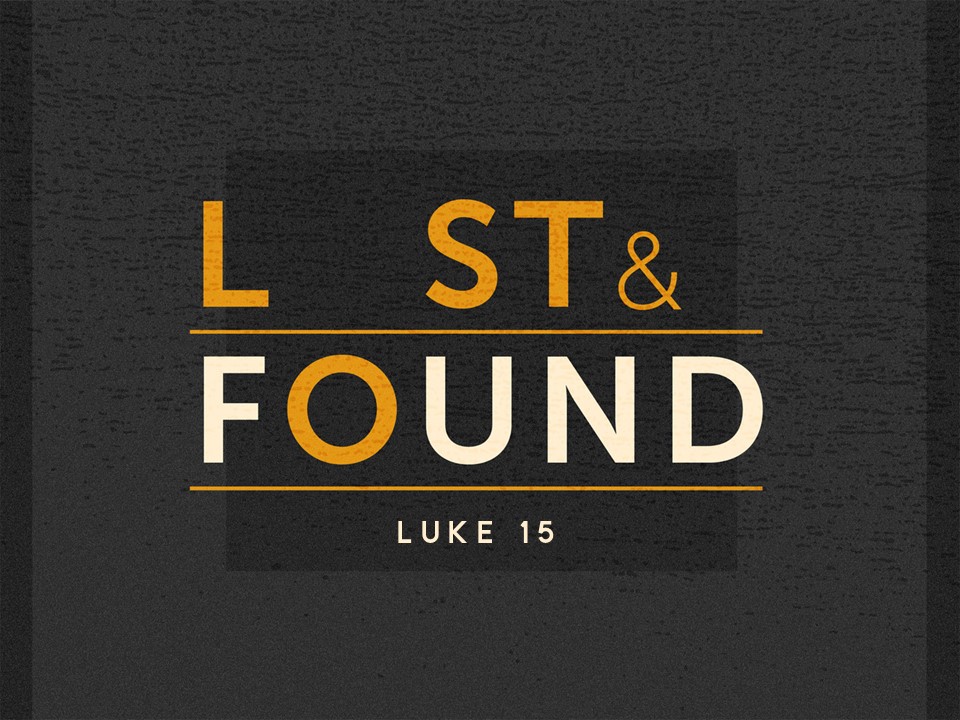